Divisions of the ANS
ANS divisions: 
 
mobilizes the body during _
 
performs ___________________________________________ and conserves body energy 

The two divisions provide _
Role of the Parasympathetic Division
Concerned with keeping body energy use low
Involves the _
 
Its activity is illustrated in a person who relaxes after a meal  
 
Blood pressure, heart rate, and respiratory rates are low
Gastrointestinal tract activity is high
The skin is warm and the pupils are constricted
Role of the Sympathetic Division
The sympathetic division is the _

Involves _
exercise, excitement, emergency, and embarrassment
Role of the Sympathetic Division
Promotes adjustments during exercise 	
blood flow to organs is reduced, _

Its activity is illustrated by a person who is threatened
Heart rate ______________________________ and breathing is _
The skin is cold and sweaty, and the pupils dilate
Anatomy of ANS
Parasympathetic Division Outflow
Sympathetic Outflow
Arises from spinal cord segments T1 through L2
Sympathetic neurons form _

Preganglionic fibers pass through the ______________________________________ and synapse in the chain (paravertebral) ganglia
Sympathetic Outflow
Fibers from T5-L2 	
form _
synapse with _

Postganglionic fibers innervate the numerous organs of the body
Sympathetic Trunks and Pathways
The __________________________________ form part of the sympathetic trunk or chain
Typically there are 23 ganglia
3 cervical
11 thoracic
4 lumbar
4 sacral
 1 coccygeal
Sympathetic Trunks and Pathways
A preganglionic fiber follows one of three pathways upon entering the paravertebral ganglia
Synapse with the _
_______________________________________ the sympathetic chain to synapse in another chain ganglion
Pass through the chain ganglion and _
Pathways with Synapses in Chain Ganglia
Postganglionic axons enter the ventral rami via the _

These fibers innervate _

Rami communicantes are associated _______________ with the sympathetic division
Pathways to the Head
Preganglionic fibers emerge from T1-T4 and synapse in the superior cervical ganglion
These fibers:
Serve the _
Stimulate dilator muscles of the _
Inhibit nasal and salivary glands
Pathways to the Thorax
Preganglionic fibers emerge from T1-T6 and synapse in the _
Postganglionic fibers emerge from the middle and inferior cervical ganglia and enter nerves C4-C8
These fibers innervate the ___________________  via the cardiac plexus, as well as innervating the _
Pathways to the Thorax
Other T1-T6 preganglionic fibers synapse in the nearest chain ganglia
Postganglionic fibers directly serve the
Pathways with Synapses in Collateral Ganglia
These fibers (T5-L2) leave the sympathetic chain _

They form thoracic, lumbar, and sacral _
Their ganglia include 
the  
the superior and inferior mesenterics
the
Pathways to the Abdomen
Sympathetic nerves innervating the abdomen have preganglionic fibers from T5-L2
They travel through the thoracic splanchnic nerves and synapse at the celiac and superior mesenteric ganglia

Postganglionic fibers serve the
Pathways to the Pelvis
Preganglionic fibers originate from T10-L2

Most travel via the _____________________________________ splanchnic nerves to the inferior mesenteric and hypogastric ganglia

Postganglionic fibers serve the distal half of the large intestine, the ____________________________________, and the reproductive organs
Pathways with Synapses in the Adrenal Medulla
Fibers of the thoracic splanchnic nerve pass _

Upon stimulation, medullary cells secrete ____________________________________________________________________________into the blood
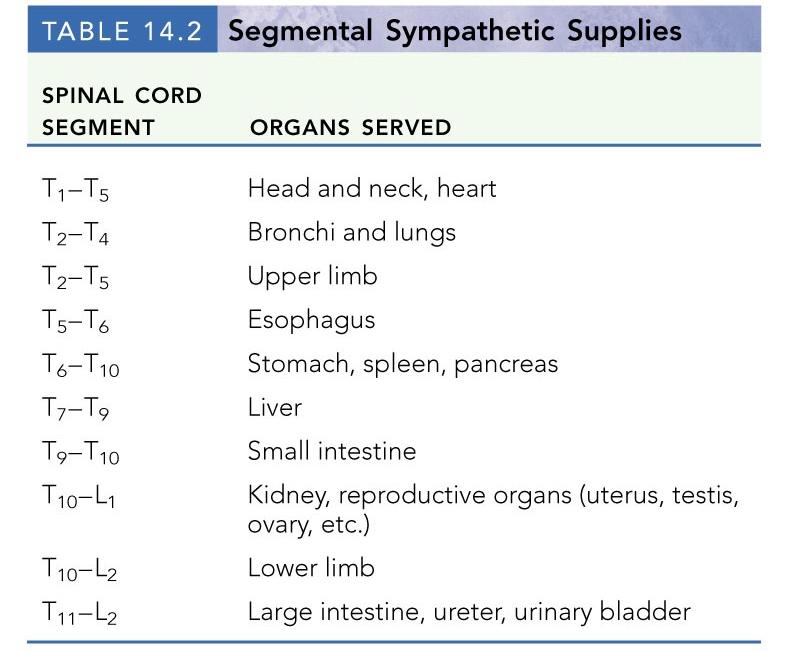 Visceral Reflexes
____________________________reflexes have the same elements as _______________________________reflexes

They are always _

Afferent fibers are found in spinal and autonomic nerves
Referred Pain
Pain stimuli arising from the_______________________________ are _

This may be due to the fact that visceral pain afferents travel along the same pathways as somatic pain fibers
Neurotransmitters and Receptors
Acetylcholine (ACh) and norepinephrine (NE) are the two major neurotransmitters of the _
 
ACh-releasing fibers 
ACh is released by all __________________________________________ axons and all parasympathetic _
Adrenergic fibers
______________________________________________ postganglionic axons that release NE 

effects (excitatory/inhibitory) _